The Transformation Equation: Discover the 5 Foundational Components of Transformational Leadership

Mack and Ria Story, Top Story Leadership
 
February 25, 2019, 2:00pm EST
About Mack and Ria Story:
Mack Story has logged over 11,000 hours leading teams through organizational change. He is the author of the extremely popular Blue-Collar Leadership® Series.

Ria Story is an author, TEDx speaker, and expert in leadership and life skills for women. Ria has nearly 20 years of experience in leadership and management. 

Mack and Ria co-founded Top Story Leadership in 2008, are certified leadership speakers and trainers, and have published 22 books on leadership development and personal growth. 

Highlights for them have been:
Helping train 20,000 Guatemalan Leaders with John Maxwell
Speaking at Yale University
Offering leadership development support for the U.S. Military, 
Chick-fil-A, Auburn University, Chevron, and many other organizations
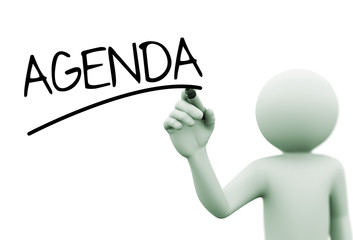 What is Transformational Leadership?

Why do we need Transformation? The 3 Dilemmas 

What is The Transformation Equation?

What happens transformational components are missing?
“85% of companies have undertaken a transformation during the past decade. 

Nearly 75% of those fail to improve business performance, either short term or long term.”
Harvard Business Review, Changing Minds, June 2018
Transformation Isn’t Easy
Transformational Leadership
Transformational Leadership: What is it?
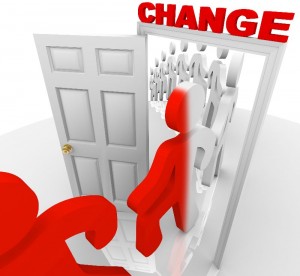 Leadership is Influence

Transformation is a “Lasting Difference in Form,” not short term change
Transformational leadership is influencing people and organizations in a way that results in positive transformation
Why Do We Need Transformation?The 3 Dilemmas
The Engagement Dilemma
Leaders are frustrated with lack of employee engagement; employees are frustrated with lack of leader engagement
Engagement at all levels is the key to reducing turnover, costs, and frustrations for organizational leaders
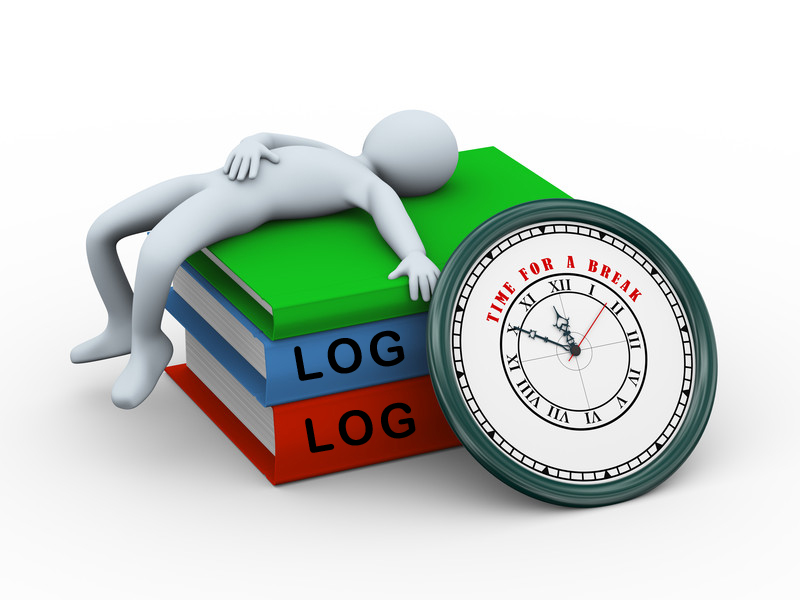 Disengaged employees are a symptom of disengaged leaders at one or more levels in the organization
Engagement Starts atthe Top
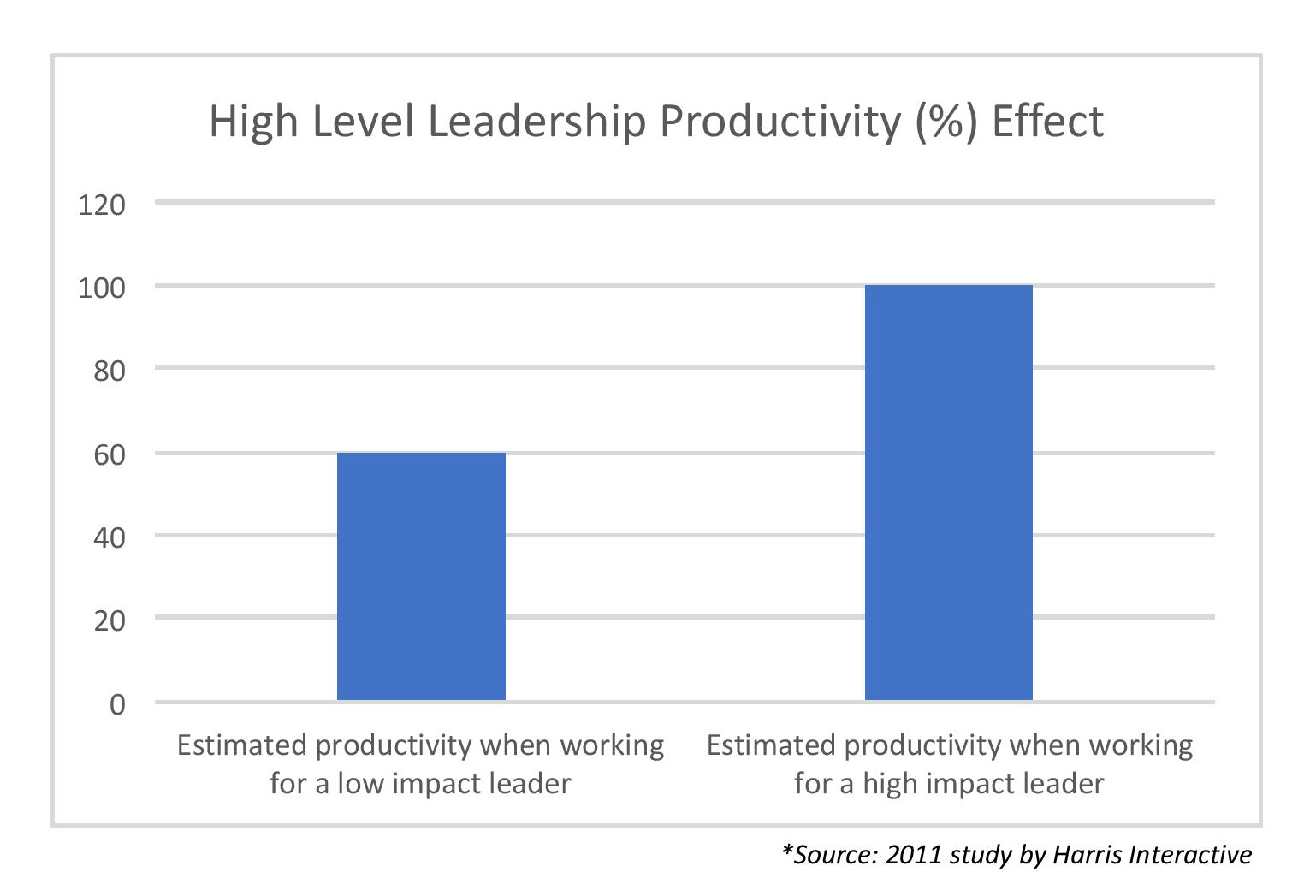 Research shows 79% of employees are, on average, 40% more productive and engaged when working for a better leader.
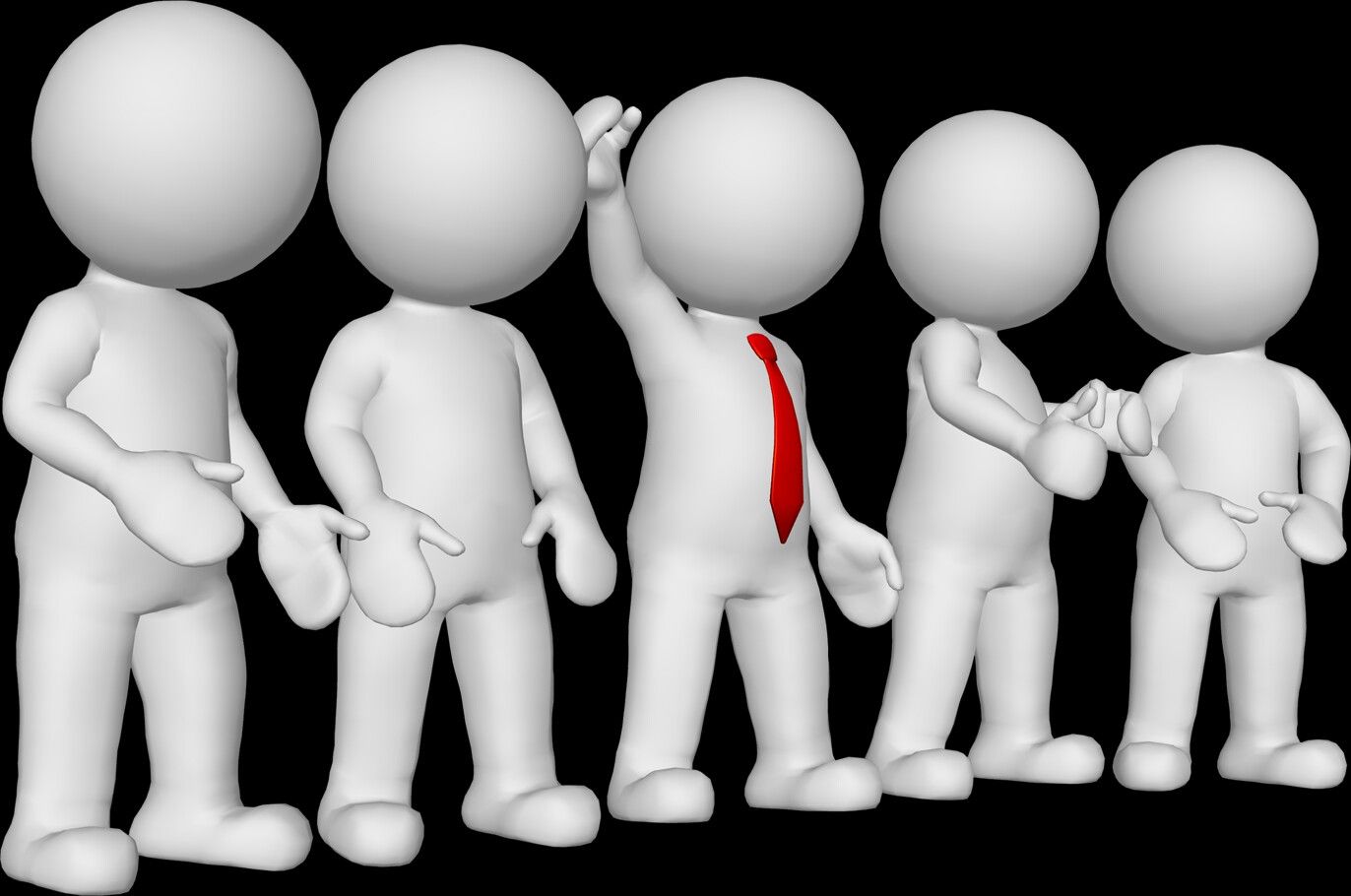 The competition wants more than your customers: They also want your people. 

In addition to salary, high performance team members want growth and development opportunities that will help them become more successful personally and professionally.

High impact leaders understand they must offer more development opportunities in order to become the employer of choice in their area and in their industry.
The Retention Dilemma
“Culture doesn’t just eat strategy for breakfast; it eats everything.”
David Katz, President of Coca-Cola Consolidated
Culture Vs. Strategy
The Turnover Dilemma
We primarily interview, select, and hire employees based on the competency of the candidate. But, we are usually terminating employees based on character.

Employees are hired for what they know, but fired for who they are. Performance problems are almost exclusively a character issue.

Most training and development is focused on developing competency, not character.
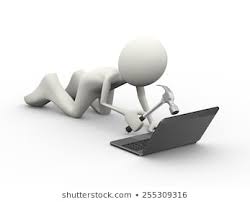 Character Leverages Competency
90% of our results as individuals and organizations is determined by character.
Character 90%
Competency 10%
What Is The Transformation Equation?
The Transformation Equation
Unifying Purpose
Leadership Development
Competency
Execution
Buy-In
Transformation
Unifying Purpose
Competency
Execution
Buy-In
Leadership Development
Buy-In
Buy-In
Leadership Development
Copyright © 2019 Ria Story and Mack Story. All Rights Reserved.
The Transformation Equation
Unifying Purpose
Leadership Development
Competency
Execution
Buy-In
Transformation
Unifying Purpose
Competency
Execution
Buy-In
Leadership Development
Buy-In
Buy-In
Leadership Development
Copyright © 2019 Ria Story and Mack Story. All Rights Reserved.
The Transformation Equation
Unifying Purpose
Leadership Development
Competency
Execution
Buy-In
Transformation
Unifying Purpose
Competency
Execution
Buy-In
Frustration
Leadership Development
Buy-In
Buy-In
Leadership Development
Copyright © 2019 Ria Story and Mack Story. All Rights Reserved.
The Transformation Equation
Unifying Purpose
Leadership Development
Competency
Execution
Buy-In
Transformation
Unifying Purpose
Leadership Development
Competency
Execution
Competency
Execution
Buy-In
Buy-In
Frustration
Unifying Purpose
Leadership Development
Competency
Execution
Copyright © 2019 Ria Story and Mack Story. All Rights Reserved.
The Transformation Equation
Unifying Purpose
Leadership Development
Competency
Execution
Buy-In
Transformation
Unifying Purpose
Leadership Development
Competency
Execution
Competency
Execution
Buy-In
Buy-In
Frustration
Unifying Purpose
Leadership Development
Competency
Execution
Resistance
Copyright © 2019 Ria Story and Mack Story. All Rights Reserved.
The Transformation Equation
Unifying Purpose
Leadership Development
Competency
Execution
Buy-In
Transformation
Unifying Purpose
Competency
Execution
Buy-In
Frustration
Competency
Unifying Purpose
Leadership Development
Competency
Execution
Resistance
Execution
Competency
Unifying Purpose
Leadership Development
Competency
Execution
Buy-In
Execution
Buy-In
Competency
Copyright © 2019 Ria Story and Mack Story. All Rights Reserved.
The Transformation Equation
Unifying Purpose
Leadership Development
Competency
Execution
Buy-In
Transformation
Unifying Purpose
Competency
Execution
Buy-In
Frustration
Competency
Unifying Purpose
Leadership Development
Competency
Execution
Resistance
Execution
Competency
Unifying Purpose
Leadership Development
Competency
Execution
Buy-In
Confusion
Execution
Buy-In
Competency
Copyright © 2019 Ria Story and Mack Story. All Rights Reserved.
The Transformation Equation
Unifying Purpose
Leadership Development
Competency
Execution
Buy-In
Transformation
Unifying Purpose
Competency
Execution
Buy-In
Frustration
Competency
Execution
Buy-In
Unifying Purpose
Leadership Development
Competency
Execution
Resistance
Competency
Leadership Development
Competency
Execution
Buy-In
Confusion
Execution
Buy-In
Unifying Purpose
Leadership Development
Leadership Development
Execution
Buy-In
Buy-In
Copyright © 2019 Ria Story and Mack Story. All Rights Reserved.
The Transformation Equation
Unifying Purpose
Leadership Development
Competency
Execution
Buy-In
Transformation
Unifying Purpose
Competency
Execution
Buy-In
Frustration
Competency
Execution
Buy-In
Unifying Purpose
Leadership Development
Competency
Execution
Resistance
Competency
Leadership Development
Competency
Execution
Buy-In
Confusion
Execution
Buy-In
Unifying Purpose
Leadership Development
Leadership Development
Execution
Buy-In
Buy-In
Anxiety
Copyright © 2019 Ria Story and Mack Story. All Rights Reserved.
The Transformation Equation
Unifying Purpose
Leadership Development
Competency
Execution
Buy-In
Transformation
Unifying Purpose
Competency
Execution
Buy-In
Frustration
Competency
Buy-In
Unifying Purpose
Leadership Development
Competency
Execution
Resistance
Leadership Development
Competency
Execution
Buy-In
Confusion
Buy-In
Unifying Purpose
Leadership Development
Execution
Buy-In
Buy-In
Anxiety
Execution
Unifying Purpose
Leadership Development
Leadership Development
Unifying Purpose
Competency
Buy-In
Buy-In
Competency
Copyright © 2019 Ria Story and Mack Story. All Rights Reserved.
The Transformation Equation
Unifying Purpose
Leadership Development
Competency
Execution
Buy-In
Transformation
Unifying Purpose
Competency
Execution
Buy-In
Frustration
Competency
Buy-In
Unifying Purpose
Leadership Development
Competency
Execution
Resistance
Leadership Development
Competency
Execution
Buy-In
Confusion
Buy-In
Unifying Purpose
Leadership Development
Execution
Buy-In
Buy-In
Anxiety
Execution
Unifying Purpose
Leadership Development
Leadership Development
Unifying Purpose
Competency
Buy-In
Buy-In
Stagnation
Competency
Copyright © 2019 Ria Story and Mack Story. All Rights Reserved.
Transformation Takes Time
Leaders often overestimate the impact of a single event, and many leaders also underestimate the impact of consistent growth over time, the process.


Without a transformational leader,
there won’t be a cultural transformation.
Thank you! 
Ria and Mack Story, Facilitators 
Upcoming LearnNow Transformational Leadership

https://www.td.org/events/learnnow-transformational-leadership 

Alexandria, VA April 11-12